September 2013
Outdoor Stadium Simulation Details Discussion
Date: 2013-09-17
Authors:
Slide 1
Joseph Levy, InterDigital Communications Inc.
September 2013
Abstract
This contribution discusses some aspects of the HEW Stadium use case and proposes a physical description and modelling parameters.
Slide 2
Joseph Levy, InterDigital Communications Inc.
September 2013
Introduction
A outdoor stadium usage model for HEW was proposed in 11-13/0722r1 as well as in 11-13/0657r6.  Based on our view of the 802.11 discussions of the importance of this use case – we chose it as the first use case to model.  
Therefore in this document we attempt to get HEW agreement to further define this use case so that we can begin to do simulations for this use case. 
Critical requirements of the 1a Stadium scenario (11-13/0657r6):
Open area with few obstacles and single/multiple operators’ deployed multiple APs. Most of  the transmissions are LOS and the layout of APs are frequently changed. 
High density of users and devices (0.5 devices/m²)
Inter-AP distance between 12 and 20 meters
Slide 3
Joseph Levy, InterDigital Communications Inc.
September 2013
Proposed Use Case Description (1 / 4)
Stadium blocks / AP placements:
12m x 12m block (instead of 10m x 10m from 11-13/0722r1)
Yields an AP-AP spacing of 12-13.4m (instead of 10-12m)
Locates all AP placements on the aisles 
AP(m, n)
x = 12 x (m – 1)
y = 12 x (n – 1), for m odd
y = 12 x (n – 1) + 6, for m even
z = 3
m = 1 to 6 and n = 1 to 6 when m is odd, n = 1 to 5 when m is even
Slide 4
Joseph Levy, InterDigital Communications Inc.
September 2013
Proposed Use Case Description (2 / 4)
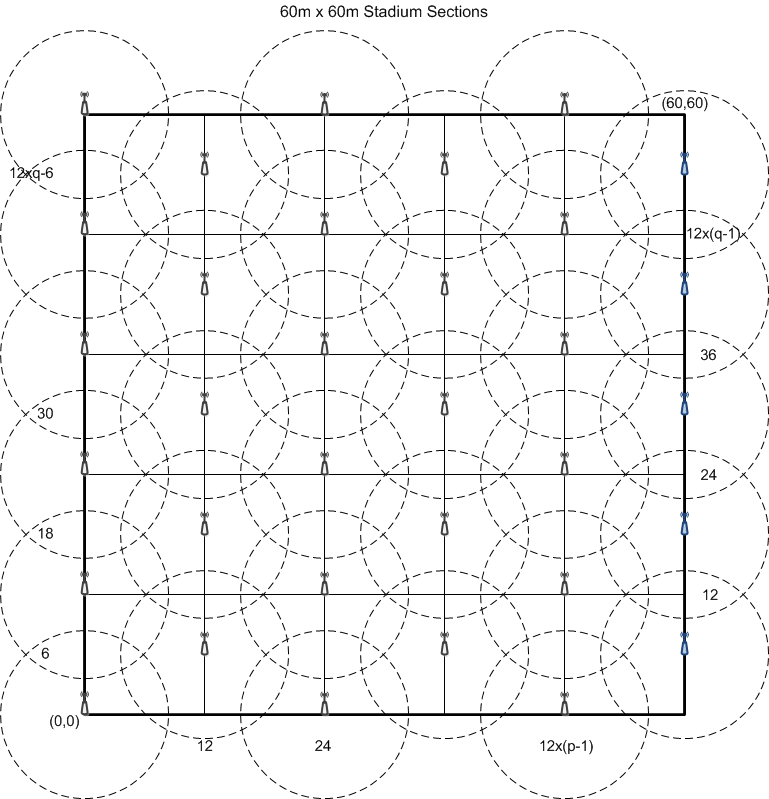 Slide 5
Joseph Levy, InterDigital Communications Inc.
September 2013
Proposed Use Case Description (3 / 4)
Block seating (72 STA per block, 0.5m row, and 1m and 1.5m block spacing's):
Block seating / STA placements
More realistic row spacing
11 rows of seats, 22 seats per row: 242 seats
0.5 STA/m2 (72 STA / 144m2)
~ 30% STA to seat ratio

STA(m, n)
x = 0.5 x (m – 1) + 0.75
y = 1.0 x (n – 1) + 1.0
z = 0.5
Slide 6
Joseph Levy, InterDigital Communications Inc.
September 2013
Proposed Use Case Description (4 / 4)
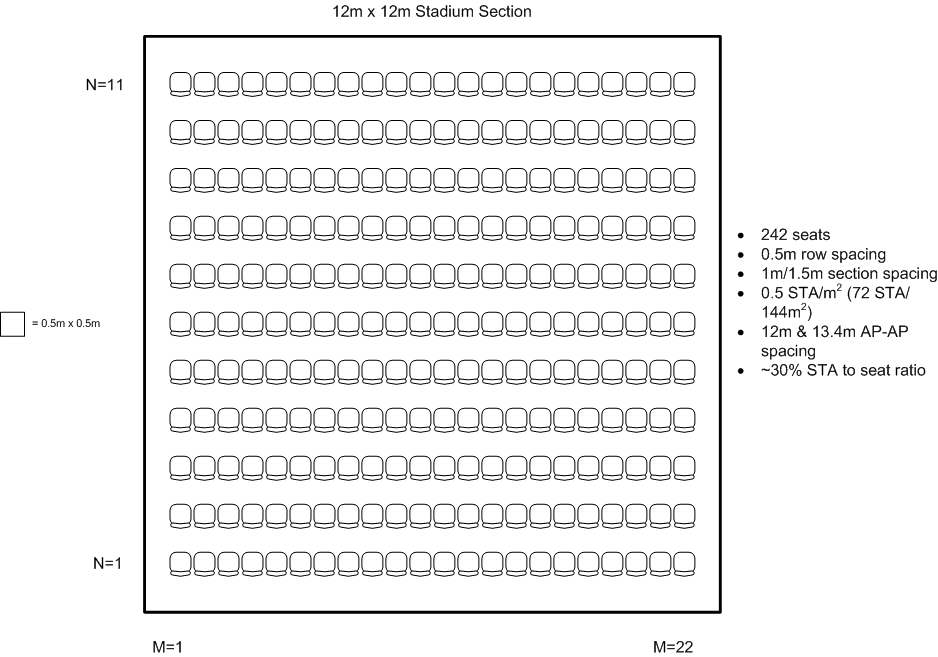 Slide 7
Joseph Levy, InterDigital Communications Inc.
September 2013
Summary
The proposed HEW outdoor stadium model variants offer better alignment to the 1a Stadium scenario in 11-13/0657r6, and more closely model current stadium configurations.

NOTE: In our view all of the parameters of this model should be agreed so that meaningful system simulations and performance evaluation of HEW techniques can be evaluated.
Slide 8
Joseph Levy, InterDigital Communications Inc.
September 2013
Model Details in Format of 11-13/1001r2
Slide 9
Joseph Levy, InterDigital Communications Inc.
September 2013
Model Details in Format of 11-13/1001r2 1 / 5
Slide 10
Joseph Levy, InterDigital Communications Inc.
September 2013
Model Details in Format of 11-13/1001r2 2 / 5
Slide 11
Joseph Levy, InterDigital Communications Inc.
September 2013
Model Details in Format of 11-13/1001r2 3 / 5
Slide 12
Joseph Levy, InterDigital Communications Inc.
September 2013
Model Details in Format of 11-13/1001r2 4 / 5
Slide 13
Joseph Levy, InterDigital Communications Inc.
September 2013
Model Details in Format of 11-13/1001r2 5 / 5
Slide 14
Joseph Levy, InterDigital Communications Inc.
September 2013
References
[1] IEEE 802.11-13/0657r6, “Usage models for IEEE 802.11 High Efficiency WLAN study group (HEW SG) – Liaison with WFA,” Laurent Cariou
[2] IEEE 802.11-13/0722r1, “HEW Evaluation Methodology”, Minyong Park
[3] IEEE, 802. 11-13/1000r2, “Simulation Scenarios”, Simone Merlin, et. al.
[4] IEEE 802. 11-13/1001r2, “HEW SG Simulation Scenarios”, Simone Merlin, et. al.
Slide 15
Joseph Levy, InterDigital Communications Inc.